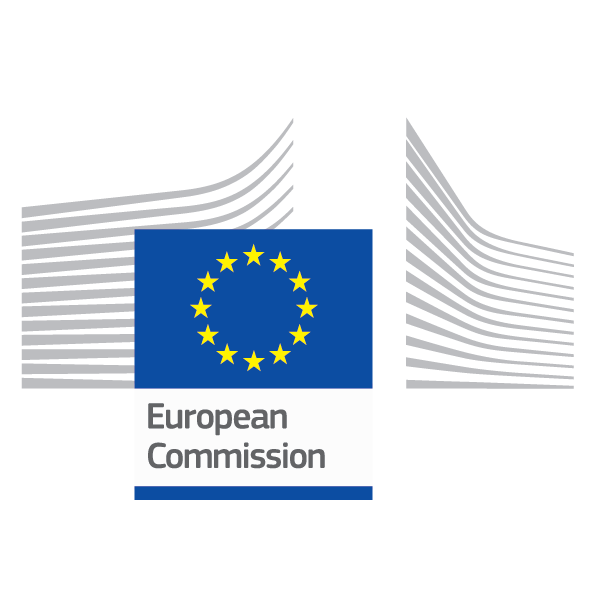 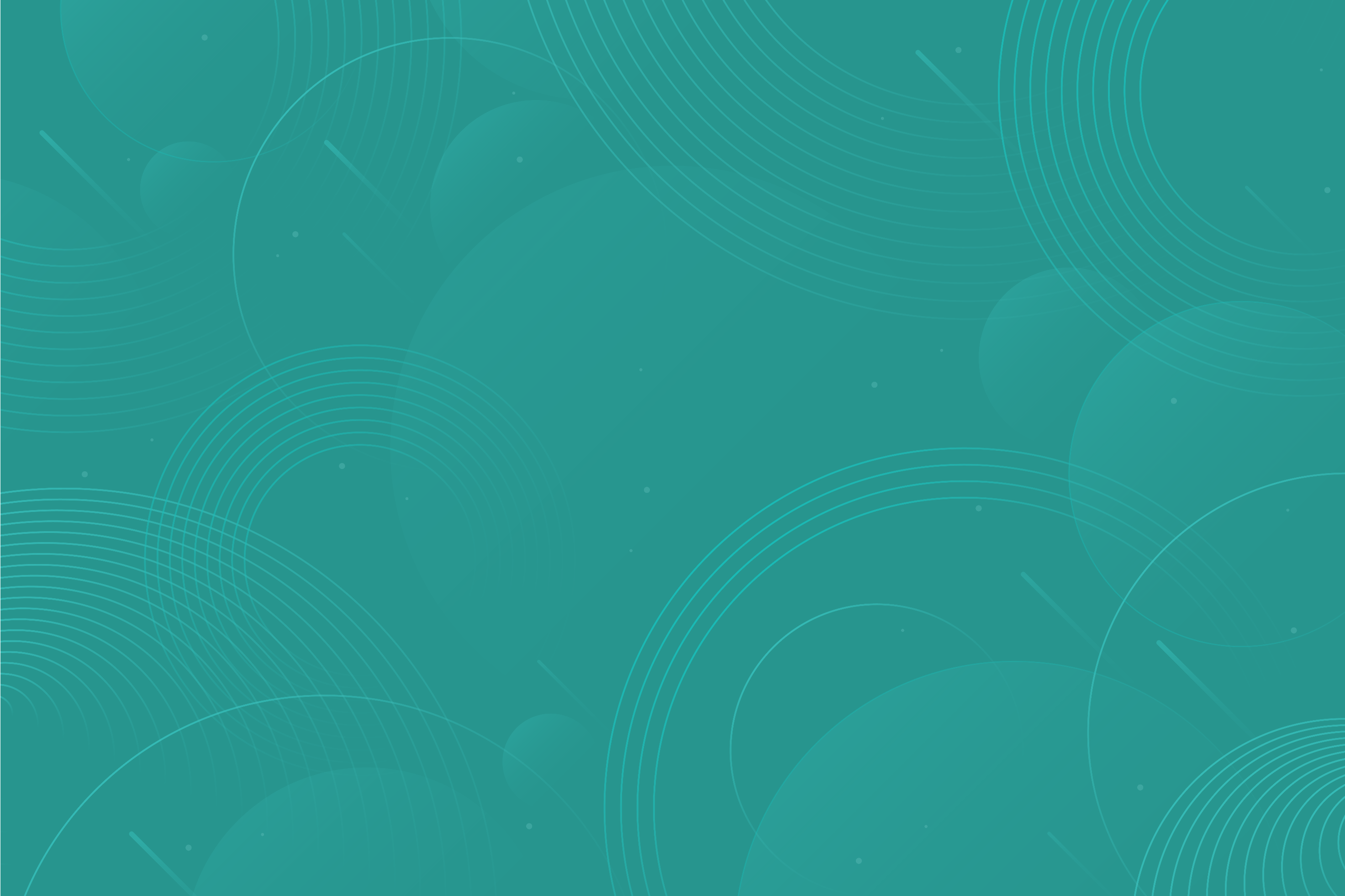 TSI 2024
Overview of Public Administration and Governance requests from Member States
Kjartan Björnsson Deputy Director & Head of Unit, Unit B2: Governance and Public Administration
Expert Group Public Administration and Governance
18 January 2024
1. Overview of Public Administration requests
133 requests received
+ 45 PACE requests
This includes 41 multi-country requests
25 Member States requested support, 15 requested PACE exchanges
Strong links to ComPAct, national RRPs and CSRs
[Speaker Notes: - No request received from DK and LU this year.

-]
Number of presented and pre-selected requests
133 requests received
45 pre-selected requests (30 projects)
[Speaker Notes: WITHOUT PACE that will be shown separately

Roughly the same number of request as last round (128)

The number of requests is higher than the number of projects thanks to MC projects  We are able to honour more requests and therefore more reforms
We selected 5 MC projects with between 3 and 6 MS]
Links to the ComPAct
Around 10% of submitted requests were linked with ComPAct
Around 1/4th of the pre-selected projects are linked
[Speaker Notes: IMPORTANT: This slides takes into account all TSI requests from units linked with ComPACT: B1, B2, B3, B4.

Around 10% of the received requests were linked to one of the three ComPAct pillars
Taking into account that ComPAct was published shortly before the TSI 2024 deadline, it is a testimony to the fact that ComPAct identifies needs from the MS
It is important to note that a large share of the 472 requests that are not linked to ComPAct are also not linked to public administration, but to other sectors. This means that if we were to only look at the requests linked to PA, the share of requests linked to ComPAct would be higher.

11% of the pre-selected requests are linked to compact, however the same caveat aplies and some requests are not linked to PA and could therefore not be.
If we look at only B2 requests, which are all PA requests, 25% of the pre-selected requests contribute to ComPAct!]
Links to the National Recovery and Resilience Plans (RRP)
Majority of the submitted requests linked with National RRPs
2/3rd  of the pre-selected requests linked to National RRPs
[Speaker Notes: Strong links to the NRPPS, it seems that MS see the TSI as a tool to concretely implement their RRPs

In comparison with last round, a smaller proportion of both submitted and selected requests are linked with RRPs. This could be because:
Many of the deadlines are sooner than the average length of TSI projects,
MS might have already started implementing most measures and not require support anymore, or the TSI timeline might not be suitable for ongoing projects]
Links to the European Semester Country Specific Recommendations (CSR)
15% of the submissions linked with CSRs
20% of pre-selected requests linked with CSRs
[Speaker Notes: Only 15% of the requests linked with CSRs, perhaps due to the fact that not many countries have PA in their CSRs

We pre-selected a higher share than was submitted:
We take this into account as it indicates priority,
It is more likely to be prioritised by the coordinating authorities.]
Type of requested support
Majority of flagship requests, mostly PACE, PA and Democracy
Similar shares of selected requests, except for PACE
[Speaker Notes: IMPORTANT TO NOTE: On this slide we show both TSI requests and PACE since we compare the flagships, this is different from all the other slides

Relatively similar shares of general submitted requests and PACE, PA and Democracy flagships.
Lower share of AI Flagship requests. This year 2/3rd of the AI flagship requests were not related to PA but to other policy areas

Since we pre-selected 45 TSI requests and 31 PACE requests, the proportions skew the perspective slightly for the chart on the right.
If we exclude PACE, the shares of submitted and pre-selected requests are nearly identical for each flagship, so the pre-selection respected the demand]
2. Requests / policy areas / countries
Requests per Country and multi-country
Pre-selected requests in 21 Member State
Pre-selected multi-country requests in 12 Member States
[Speaker Notes: No pre-selected PA MC requests in CZ, HU, SI, SK, DK and LU (DK and LU didn’t submit)

Multi-country projects in more than half of the MS that have a pre-selected project!
There is increasing interest in MC projects with around 30% of all requests (41/133) 
Average of around 3 MS per MC request
5 MC projects were selected, we show them on the next slide]
Pre-selected multi-country requests by title, policy area and participating countries (excl. PACE)
[Speaker Notes: -These are all of the pre-selected multi-country requests along with their policy area and the participating MS.]
Services and Digitalisation
9 request pre-selected out of 47 submitted 
Topics include e.g. operationalisation of AI strategies, auditing digital services, accessibility of digital services
[Speaker Notes: This round again, the Services and Digitalisation area is the most subscribed to, however the 47 requests are only split between 17 MS.

We only pre-selected 19% of requests in the area (lower than other policy areas) which could perhaps be explained by a few reasons:
DG REFORM capacity (not sure we want to be transparent about this),
The AI flagship was not as successful as hoped,
The coordinating authorities might not have prioritised.]
Justice and Rule of Law
15 request pre-selected out of 42 submitted 
Topics include e.g. efficiency of justice, digitalisation of the law-making process, people-centred justice
[Speaker Notes: This year Justice and RoL is the second most subscribed topic thanks to the success of the Democracy and Rule of Law flagship
This is a great improvement from TSI 2023 when DG REFORM received 16 Justice and Rule of Law requests and selected 4.

Coverage all across the EU with the notable exception of all Nordic countries + NL]
Organisation and Management
15 requests pre-selected out of 29 submitted 
Topics include e.g., process-oriented management, evidence-based strategic planning, decentralisation reforms
[Speaker Notes: Organisation and management is the third most popular category, and it includes a wide variety of topics
Relatively spread repartition with seemingly little interest from central EU

We selected more than 50% of Organisation and Management requests, which is the highest selection ratio of all policy areas.
Many requests were aimed at core PA reforms and fundamental organisation reforms that fully satisfied the TSI regulation criteria.]
3. PACE exchanges
Overview
45 Requests received, 31 pre-selected
Over 80 civil servants from 12 Member States
Most requests are for 1-week exchanges
[Speaker Notes: IMPORTANT TO NOTE: Here the number of exchanges is practically the number of requests. Some of them include several civil servants, which explains the higher number there, and we are avoiding giving a number that diverges from the requests because we are not yet sure how many exact exchanges will happen.

Roughly the same number of both exchanges and civil servants as during last round, however we have exchanges from fewer MS than last year.]
PACE policy areas
[Speaker Notes: Most of the policy areas are represented in a similar was in the TSI requests, with the exception of Organisation of Management
It is one of the most popular policy area for TSI requests but not here, could it be that exchanges are deemed less useful in that area?]
Details on exchanges
Most PACE requests already identified hosts or already had contacts
Most exchanges will last 1 week, not fully utilising PACE’s 3-week model
[Speaker Notes: Most of the PACE requests that we selected this round have already either fully identify hosts or already have contacts and potential hosts ( “maybe”)

This is mostly based on the pilot’s experience that highlighted limitations in organising exchanges without any prior host identification

For the length of exchanges, 
it is important to note that PACE was designed with longer exchanges in mind (at least 3-week, renewable) in order to allow public servants to fully immerse within the hosting administration
We will be inquiring with applicants what motivated them to opt for shorter exchanges. I think it might be good to ask EG participants for their input?]
What to expect
Preparation of the financial decision is ongoing
Press Conference 26 March 2024 with the final adoption (the selection)
TSI projects will be kicked-off during Q2-Q3 2024
--------------------------------
Technical Support Instrument Annual Conference in May 2024
We will continue to work on flagships and multi country
31 October 2024 deadline for TSI 2025
[Speaker Notes: - It might be interesting to give a broad overview of the topics that we have been thinking about for 2025 flagships, but I am not sure whether it is appropriate at this stage.]
Any questions?
We also have a few for you:
- What do you think about the take-up of TSI projects in specific policy areas? Do the numbers presented resonate with the feedback you get within your own Member States?
- As we have seen, there is increasing interest for multi country projects. What do you think about the trend, and how can we make such projects even more useful for participating Member States?
- When it comes with PACE exchanges, requests this year were most often for shorter exchanges. Do you think that it is because this is the most useful way to organise exchanges, or are there other reasons?
Thank you!
[Speaker Notes: Update/add/delete parts of the copy right notice where appropriate.
More information: https://myintracomm.ec.europa.eu/corp/intellectual-property/Documents/2019_Reuse-guidelines%28CC-BY%29.pdf]
4. Annex
[Speaker Notes: - No request received from DK and LU this year.

-]
Policy
9 request pre-selected out of 18 submitted
Topics include strengthening policy design and monitoring capabilities, resilience and crisis management
[Speaker Notes: -]
Integrity and accountability
6 requests pre-selected out of 16
Topics include e.g. Public sector financial audit reform, enhancing regulatory coherence
Management of EU funds
8 requests pre-selected out of 14 submitted 
Topics include e.g. enhancing regional access to EU funds, development of audit and control tools
[Speaker Notes: More requests than during the previous rounds (both submitted and pre-selected). During TSI 2023 we received only 3 requests in this area.

The increase is mostly due to 3 multi-country projects that account for 9/13 requests, yet it undeniably shows an increased interest from MS administrations.]